Чотирнадцяте листопада 
Класна робота.
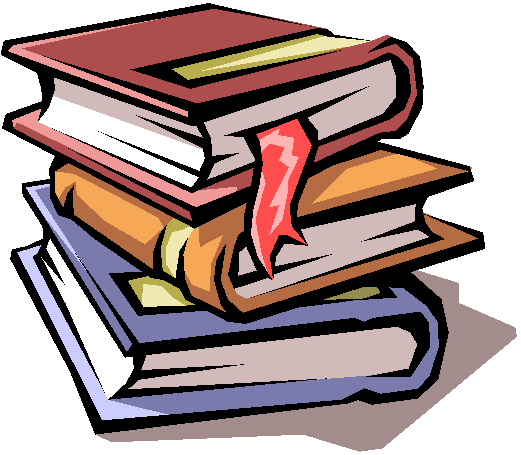 Зміни  приголосних  при  творенні  відносних прикметників  із  суфіксами    
–ськ-,  -зьк-,  -цьк-,  та  іменниками  із суфіксами   -ств(о),  зтв(о),  -цтв(о).
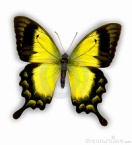 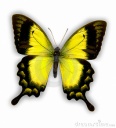 Сьогодні у нас звичайний урок,
 
                               Сьогодні ми зробимо ще один крок.  

                      В країну цікаву, в країну чудову,
                       Де вас там чекають, й збагачують мову.
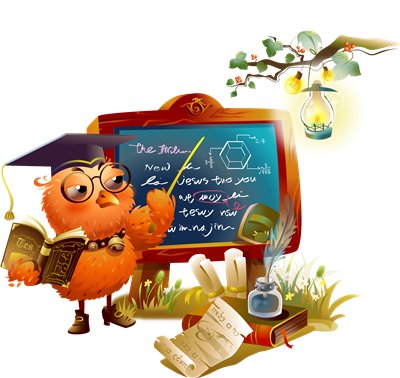 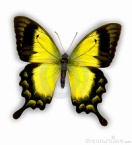 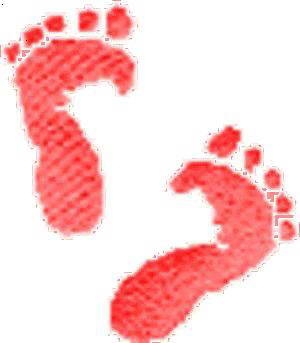 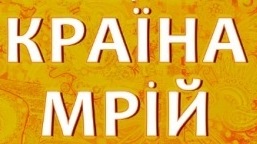 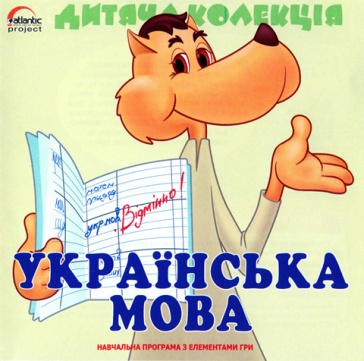 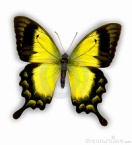 Продовж  будь ласка прислів’я.
Подумай, яке значення вони мають.
?
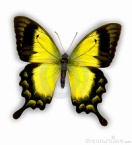 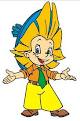 Вчення світ…
Слово не горобець…
Хочеш їсти калачі….
Рання пташка росу п’є…
Книжка вчить….
…вилетить не впіймаєш
  …не сиди на печі.
   …як на світі жить.
    …а пізня сльози ллє.
     …а невчення тьма.
Всезнайко
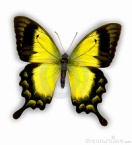 ПРИГАДАЙ!
К, Ч, Ц            ЦЬК
                Г, Ж, З            ЗЬК
               Х, Ш, С           СЬК
Від поданих іменників утвори прикметники:
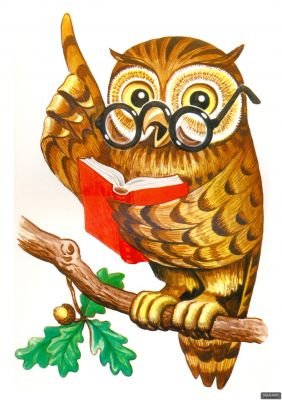 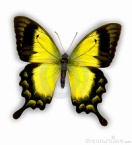 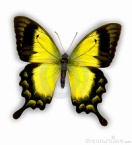 Париж, товариш, козак, Умань, гірник,  Запоріжжя.
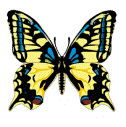 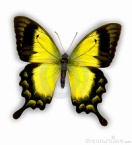 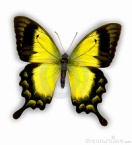 Інші приголосні перед суфіксами –ськ(ий), ств(о) на письмі зберігаються: багатий – багатство, брат – братський – братство, люд – людський – людство.
Утвори слово
-ськ-
-зьк-
-цьк-
-ств(о)-
-зтв(о)-
Іменник
Збірні іменники
Творяться відносні прикметники, які означають приналежність або походження.